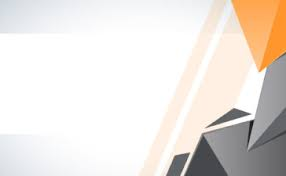 James 3:1-12
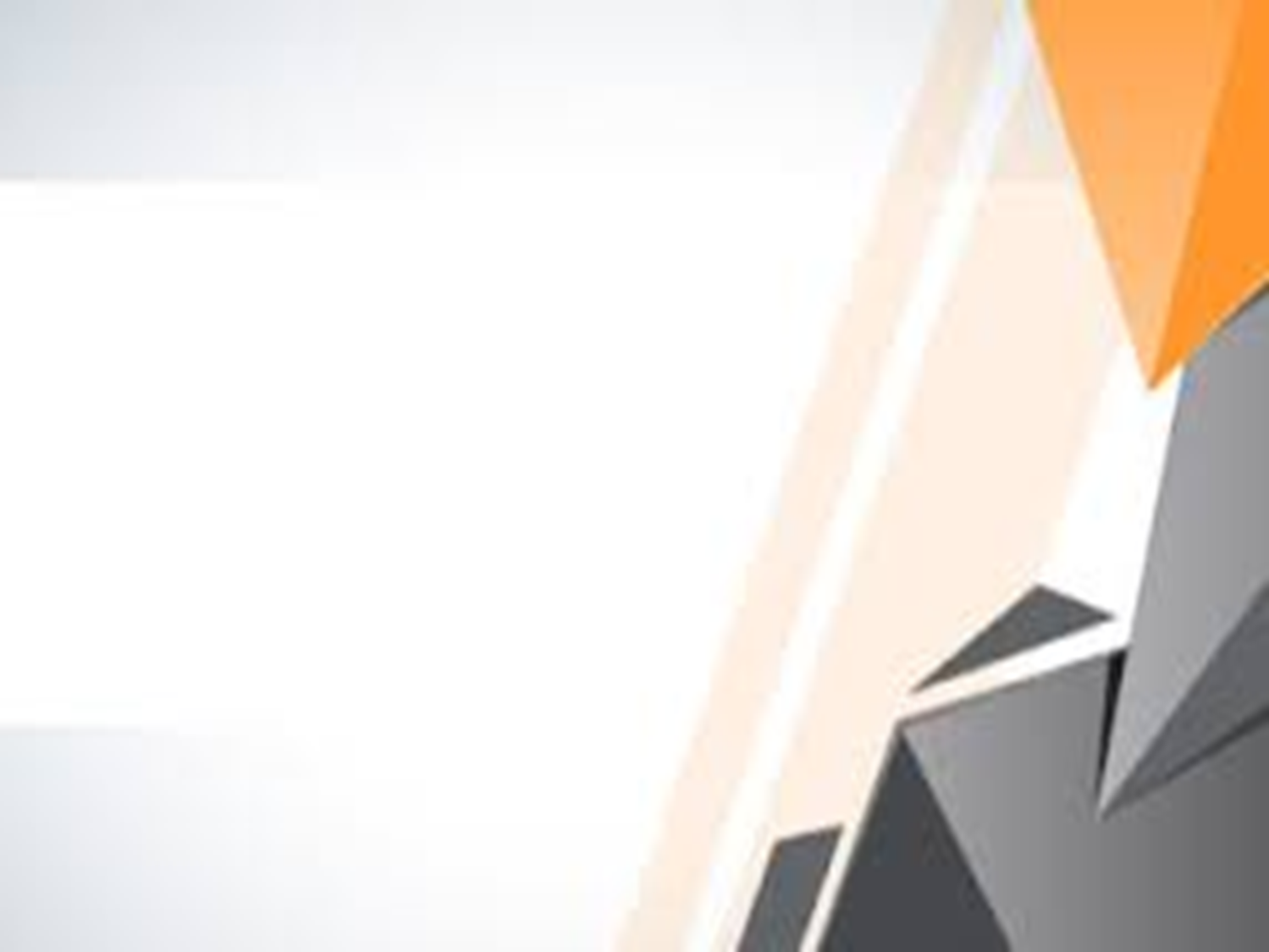 What We Can’t Tame
James 3:3 a bit in the mouth of a horse 
James 3:4 small rudder controlling a large ship 
James 3:5 small fire starting a forest fire 
James 3:7 every kind of beast
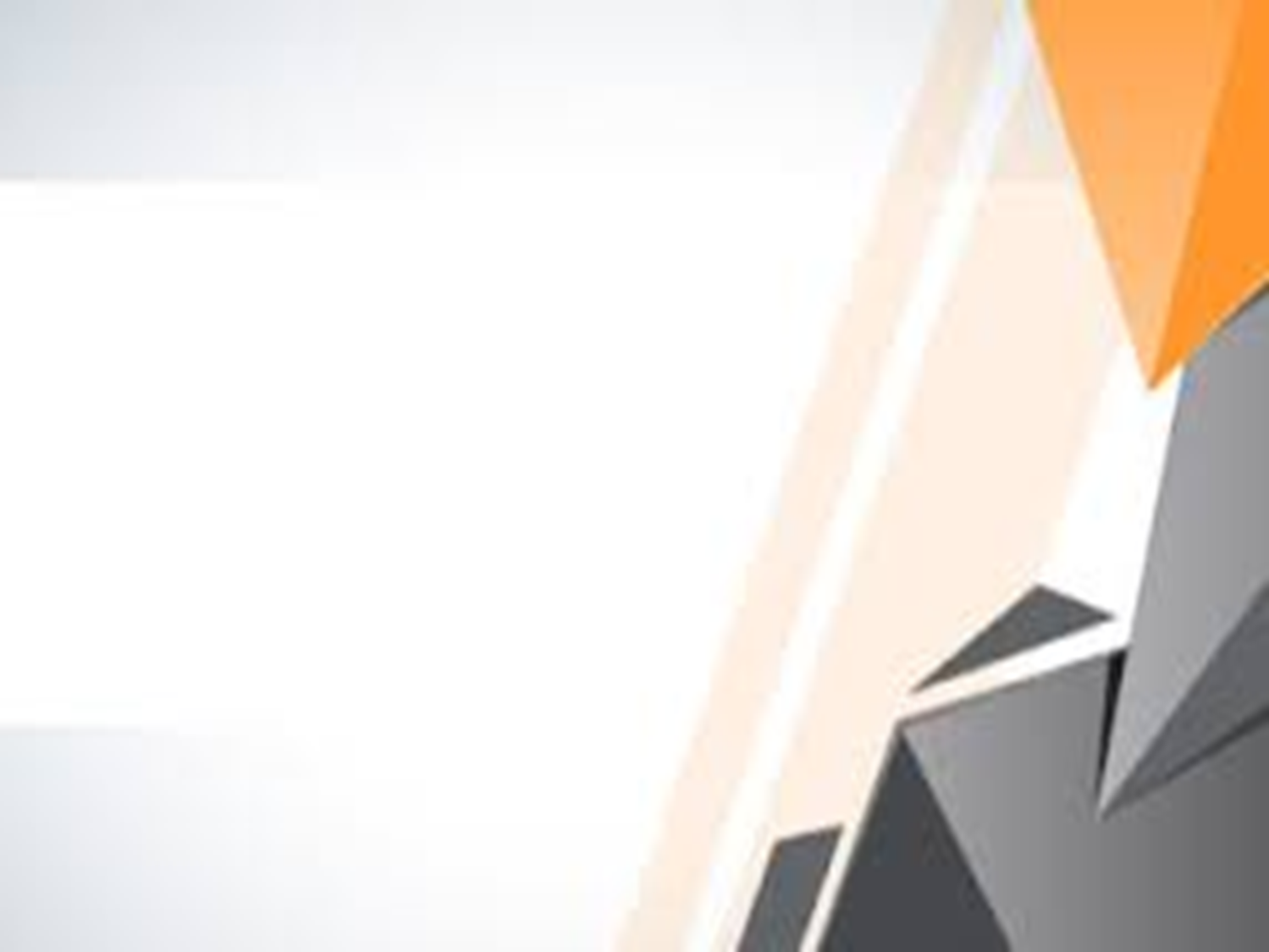 We All Stumble
James 3:2 if one doesn’t stumble in the tongue he is a perfect man 
James 3:8 no human being can tame the tounge
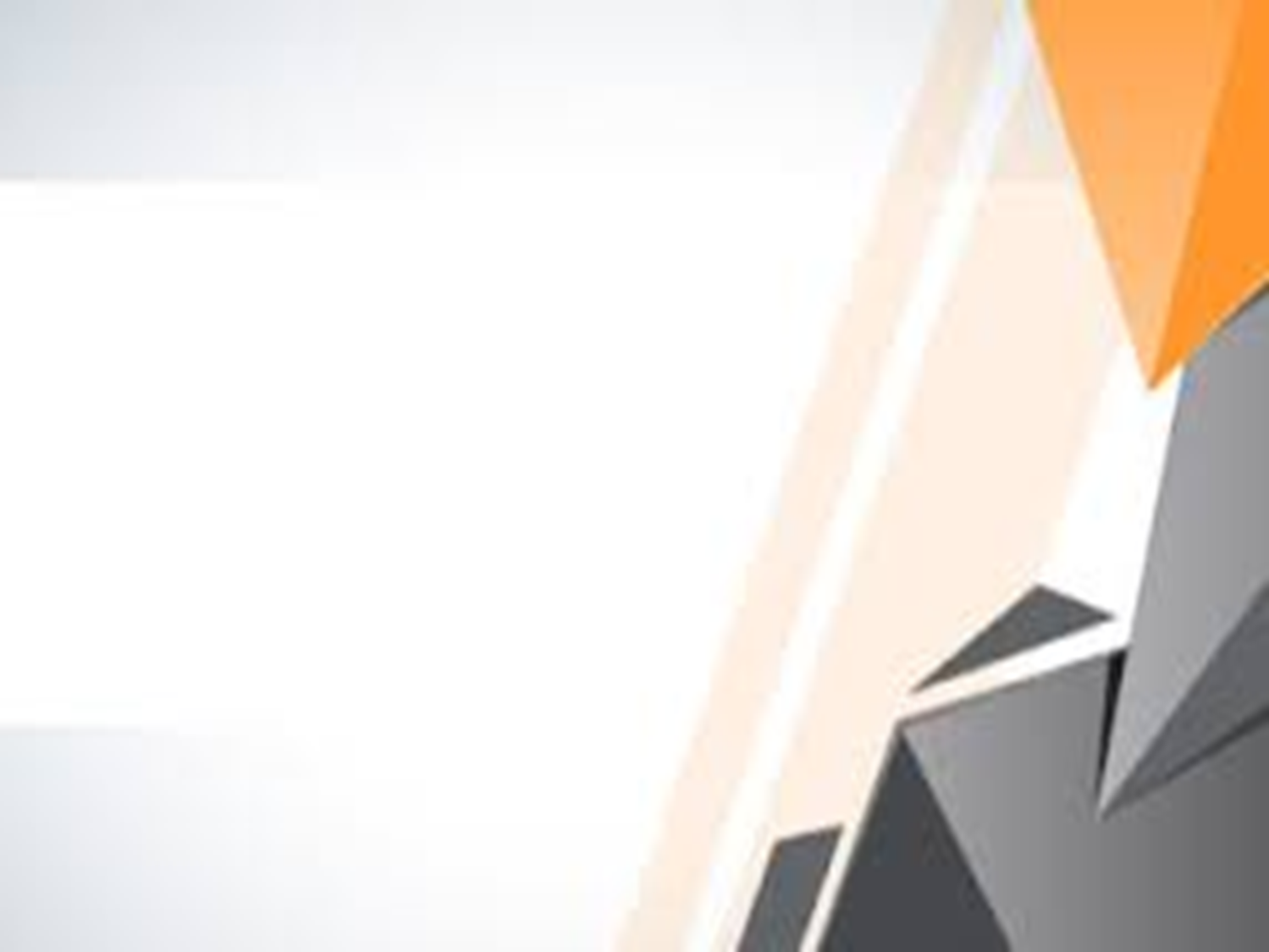 Blessing or Cursing
James 3:11 can a spring produce fresh and salt water 
James 3:12 fig tree bear olives or grapevine produce figs 
James 3:9 bless our Lord and curse the people He made 
James 3:10 these things ought not to be
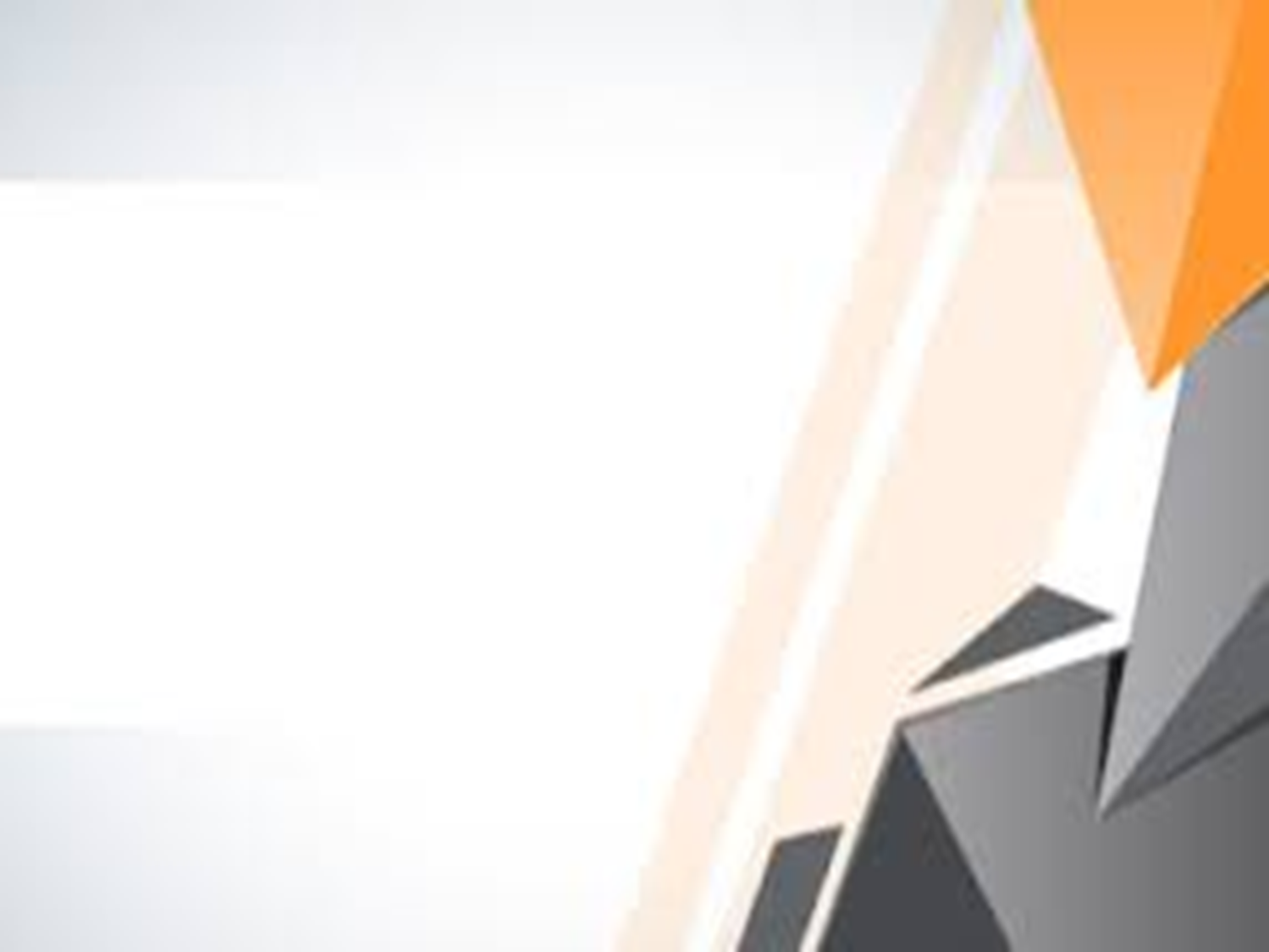 Should You Teach
James 3:1 not many should 
Matthew 28:19-20 make disciple 
Ephesians 6:4 teach your children 
Colossians 3:16 teach in song 
1 Peter 4:11 speak the oracles of God